药品生产技术专业诊断与改进工作汇报
汇报人：药品生产技术  施丽丽

2019年6月
汇报内容
一
专业概况
二
目标标准
C
三
目	录

CONTENTS
诊断改进
四
诊改成效
五
存在不足
六
六
改进方向
一 、专业概况
（一）专业发展历程
湖南省卓越院校建设重点专业
化学与生物制药技术为省级一流特色专业群牵头专业
2018
高职教育创新发展行动计划骨干专业
2017
化学制药技术专业开始招生
2016
2005
一 、专业概况
（二）诊改基础
形成员工化人才培养模式、“学做养一体”的实践教学体系、“精益标准化”校内实训基地管理模式。
到2016年共培养752 人，报到率86%，毕业生就业率达97%以上，专业就业率65%。
培养 模式
招生 就业
专业

基础
省级名师空间课堂2个，参与在建智慧职教开放课程2门，出版教材3本。
校内专业实训室9个，总面积1000平方米， 校外实训基地5个。
实习 实训
资源 建设
一 、专业概况
（二）诊改基础
学生获职业技能大赛国赛三等奖1项，行业赛三等奖2项。
行业优秀教学团队1个，专任教师13人， 博士2人，副教授2人，双师素质比例85%，教师参加教学比赛获国家级2项、省级3项。
创新创业和职业技能大赛
师资 队伍
专业

基础
承担国外交流培训2次。
社会

服务
汇报内容
一
专业概况
二
目标标准
C
三
目	录

CONTENTS
诊断改进
四
诊改成效
五
存在不足
六
六
改进方向
二 、目标标准
（一）专业调研
首轮诊改（2016.1-2016.12）
找准差距 ，专业调研
专业
建设
规划
行业企业、用人单位、同类院校、毕业生（校友）、学生家长、第三方评价机构。
现状分析
专业基础、自身优势（内部）、存在劣势（内部）、发展机遇（外部）、面临挑战（外部）。
建设内容
学校“十三五”发展规划（总规划）、专业建设规划、与专业相关的重点项目
二 、目标标准
（二）找准差距：专业调研
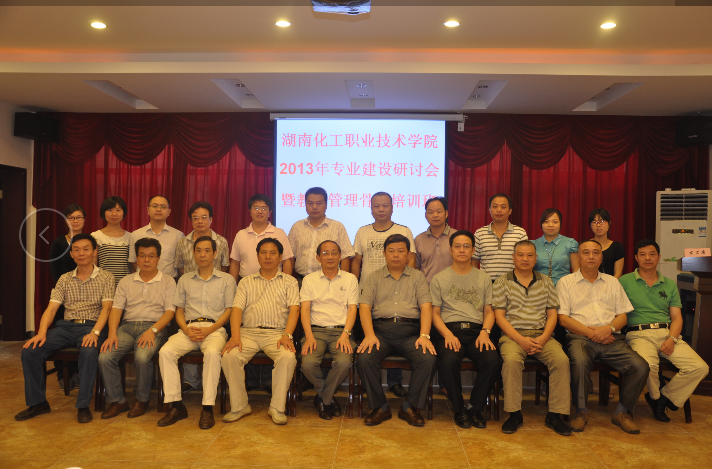 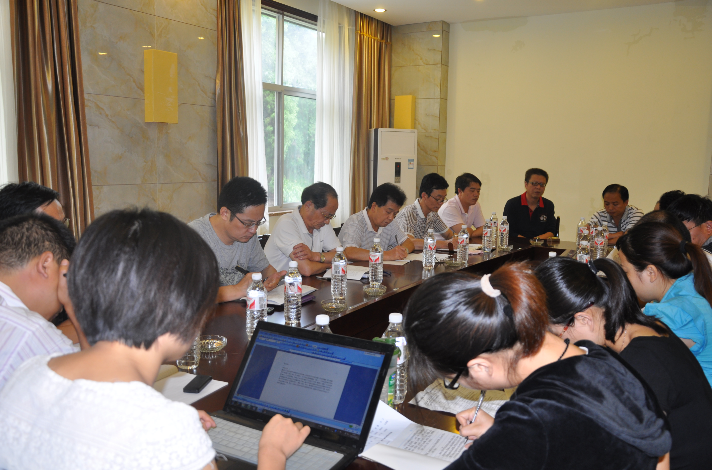 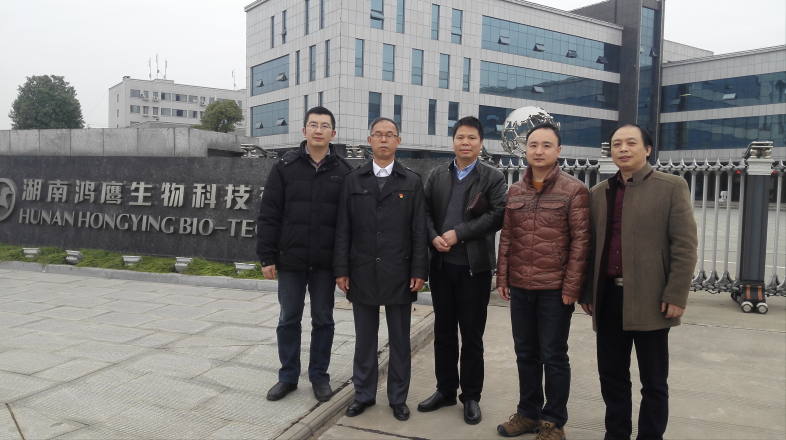 专业建设指导委员会信息化大赛总结会
药品生产技术专业建设标准研讨会
赴药品生产企业行业发展调研
二 、目标标准
（三）目标确定：swot分析
以原湖南省唯一的化学制药技术专业为基出，具有丰富的办学经验；
区域、行业背景优势明显；
名师引领的优秀教学团队；
具备一定的校内外实训条件。
教师队伍缺乏与行业的紧密联系与渗透；
专业团队教研教改及科研能力有待提高；
职业岗位为生产性行业，车间基层工作辛苦，专业吸引力差。
劣势
优势
医药方面就业门槛较高，高职教育社会认同度低，就业质量一般，优质生源不足；
对照专业一流特色专业群牵头专业建设标准，实训条件有待进一步提高；
与省内外其他高职院校专业建设水平差距明显。
职业教育的重视程度越来越高，“十三五”时期，学院发展势头良好；
医药工业是湖南省的又一个千亿产业；
卓越校申报立项、化学与生物制药一流专业群建设项目申报；
机遇
挑战
二 、目标标准
（二）目标确定：问题分析
就业专业吸引力一般，招生规模偏小；
校企合作不够深入，企业数量少；
查找
问题
师资队伍结构不合理，严重缺乏，教师对口提升需加强；
校内实训条件需进一步优化；
校企共建的课程、教材、课题较少；
优质教学资源数量少， 教学资源使用率低
二 、目标标准
（五）确定目标链
职业能力目标
课程目标
爱岗敬业精神
区域要求
药品生产技术专业人才培养目标
团队协作
岗位需求
培养目标：培养适应制药行业发展的，面向药品生产企业、行业需要的，具有爱岗敬业团队协作、服务意识强等高素质技术技能人才素质
职业素养目标
职业需求
企业管理制度
需求      保障
专业特色
招生及人才培养模式改革
国家战略
师资队伍建设目标
2017年目标
实训室建设目标
区域发展
药品生产技术专业建设目标
教学管理能力建设
2018年目标
行业需求
教材与教学资源建设
“卓越院校”一流特色重点建设专业
2019年目标
社会服务能力
学校规划
校企合作建设
专业基础
学生技能大赛创新创业教育
二 、目标标准
（三）目标标准：标准
二级学院
制药与生物工程学院教学管理制度；
制药与生物工程学院教师岗位职责标准；
制药与生物工程学院兼职教师管理规定。
国家
高职高专目录
专业教学标准
课程教学标准
顶岗实习标准
运行标准

药品生产技术专业人才培养方案
课程标准
教案标准
专 业 标 准
省级
湖南省的千亿产业实施建设报告
湖南省建设卓越校的实施意见
专业
建设标准

人才培养模式改革
教学改革与资源建设
师资队伍建设
实训条件建设
社会服务能力建设
教学管理能力建设
创新创业教育
国际交流合作
学院
专业建设标准
专业建设规划
专业实训条件与实训教学运行规范
二 、目标标准
首轮药品生产技术专业诊改建设标准
二 、目标标准
汇报内容
一
专业概况
二
目标标准
C
三
目	录

CONTENTS
诊断改进
四
诊改成效
五
存在不足
六
六
改进方向
三 、诊断改进
（一）构建体系
八步一环质量改进螺旋
专业建设标准
行业调研
专家论证
改  进
预  警
监  测
目标值
预警值
完善建设任务
重点观测点
专业建设
目标
专业建设
标准
设  计
组  织
实  施
专业发展与建设方案
人才培养方案
诊改具体年度方案
政策支持、经费保障
专业资源、专业指导委员会
多方协同
依托卓越校一流特色专业群建设
改  进
创  新
学  习
激  励
诊  断
绩效二次分配
专业带头人、骨干聘任
职称评定
招生方案制定
技能大赛教学奖励
学生、企业的反馈
职业教育办学理念
优秀院校交流
定期研判
修正培养目标
优化规划、建设方案
研判核心问题
创新思维与方法
专业指导委员会
专业团队
三 、诊断改进
（一）体系构建
持续提升 人才培养质量
每年实施一轮诊改，

持续提升
数据平台
三 、诊断改进
第一轮诊改未完成目标
03、师资队伍方面
01、校企合作方面
02、教学资源方面
 优质信息化教学资源
 教学资源使用
提高校内实训条件
对实训室开展6s标准化管理
 引进订单班合作企业
 校企共建的课程、教材、课题
引进企业高层次人才、技能大师
 降低生师比
 提高高职称教师比例
 提高教师专业能力
汇报内容
一
专业概况
二
目标标准
C
三
目	录

CONTENTS
诊断改进
四
诊改成效
五
存在不足
六
六
改进方向
三 、诊断改进
2017年第二轮诊改（2017.1-2017.12）
招生及人才培养模式
首轮诊改未完成目标
+
第二轮诊改专业建设目标
1
2
培训交流
教学改革与资 源建设
8
专业 建设规划
技能大赛、创新创业大赛
7
3
师资能力 建设
4
实训条件
建设
教学管理能力
建设
6
5
社会服务能力 建设
三 、诊断改进
（二）体系运行：设计
支持 系统
具体措施
建设要素
建设内容
预期目标
建设标准
负责人
与华纳药业建立校企合作订单班，
与企业合作培养订 与企业深度联系，探索订单培养模
人才培养模式 改革
校企联络机制
培养订单学生数量达30人
式，培养订单学生
2门在线开放课程达到省级在线开 放课程标准
制作课件、录制视频、在线答 疑
在线开放课程建设标准
教学资源平台
教学资源建设
制作微课、动画、案例等颗粒 化资源
省级优秀教学资源建设
专业教学资源达到3000条
教学改革与资源
建设
教学资源平台
联合企业专业带头人、兼职教 师等，编写教材。
校企联络机制
校企共建教材建设
校企共建教材2门，使用一轮
学院校本教材评审办法
加强和完善实训室建设引入企
业文化与制度管理
校内实训基地数量达到12个
6S实训室建设标准
服务保障系统
实训条件建设
提升校企合作，与企业签订合 作协议
校外实训基地20个
校外实训基地建设标准
校企联络机制
建设实训室（基地）
干什么？
实现什么目标？
如何保障？
验收什么？
怎么干？
三 、诊断改进
（二）体系运行：设计
根据2017年专业建设目标任务，设计主要监控点
①省级教学资源库

②精品在线开放课程（门）

③课标、教案、微课数、考

核方案等教学文件

④校企共建教材（个）
①生师比

②职称结构（%）

③教师获奖（项）

④企业兼职教师（人）
①第一志愿报考率

②报到率（%）

③录取人数（%）
招生情况
教学资源
师资队伍
（人）
①教学改革项目数量（个）
① 合作企业数量（个）

②现代学徒、项目工作室（订单班）人数

③专业建设指导委员会（个）
①生均仪器设备
②实训项目开出率
③校外实训基地数量
④6s管理标准
实训条件
②教学成果获奖情况（项）
③项目化考核改革方式（门）
④考核方式改革课程（门）
教学改革
校企合作
①学生校外技能大赛获奖
②学生校外创新创业获奖
③课程考核通过率
①技术服务合同额（万元）
培养效果
① 就业率（%）

②专业对口率（%）
社会服务
就业情况
②社会培训人日（人日）
③国际合作（人次）
三 、诊断改进
（二）体系运行：组织
具体工作责任分工
三 、诊断改进
（二）体系运行：实施
完成目标具体措施
三 、诊断改进
（二）体系运行：信息平台监测预警
预警一：顶岗实习教学实训预警
改进措施
通过学院顶岗实习管理
平台监控预警
1.召开顶岗实习指导老师会议，对教师批阅率低的教师进行督促，并将批阅情况纳入年终绩效考核； 
2.督促指导教师和辅导员加强学生管理，对周报月 报提交率低的学生，提出警告，同时作为顶岗实习成绩的考核依据。
预警值
顶岗实习监控
120
100
80
60
40
20
0
签到率
周报提交率	月报提交率	周报批改率
月报批改率
目标值	完成值	预警值
三 、诊断改进
（二）体系运行：平台监测预警
预警一：使用蓝墨云、智慧职教、职教云等开展课堂教学活动
改进措施
课堂活动
530
1、召开教研室工作会议，集体学习平台使用方法；

 2、对没有达标的教师提出督导要求，安排专人一对一辅导使用教学软件。
430
330
230
130
30
杨佳丽	尹同心
郝壮	张雪	王欢欢	拓燕茹
陈万英	杨璐	郭伟	黄蕊	许欢
-70
目标值
标准值
课堂活动
周期：一周监测一次，直至课程结束。
三 、诊断改进
药品生产技术首轮诊改目标完成情况
（一）体系构建：标准
三 、诊断改进
（二）体系运行：激励、学习、创新、改进
三 、诊断改进
（二）体系运行：改进



人才培养模式
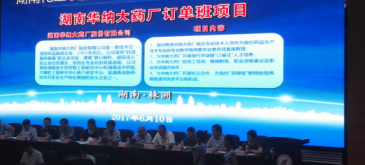 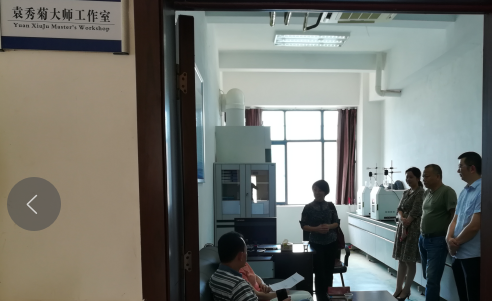 与华纳大药厂开展现代学徒制（订单班）；
请千金药业的企业专家袁秀菊成立名师工作室；
召开产教融合 校企合作职教年会；
人才培养方案与课程标准修订、专家论证
开展顶岗实训巡查1次/周
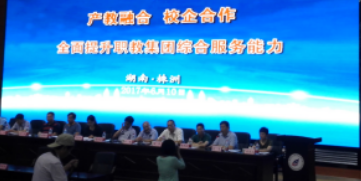 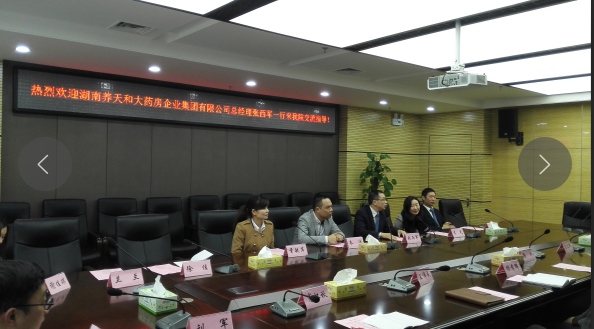 三、诊断改进
（二）体系运行：改进


实训条件建设
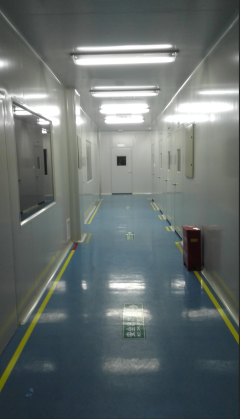 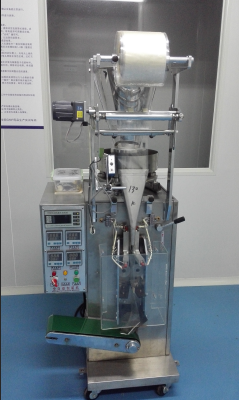 完成GMP实训中心立项建设论证；
新增实训设备8套；
实训室实施6S管理，完成药品生产技术实训室6S管理试点
新增校外实训基地5个。
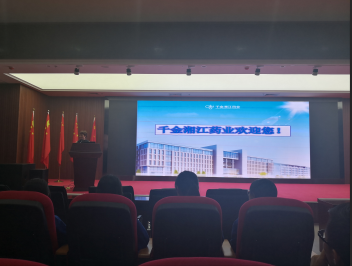 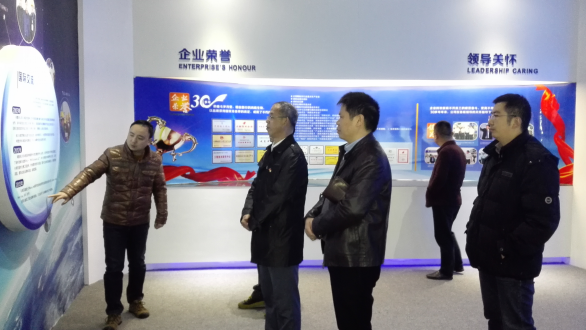 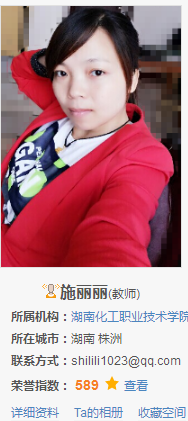 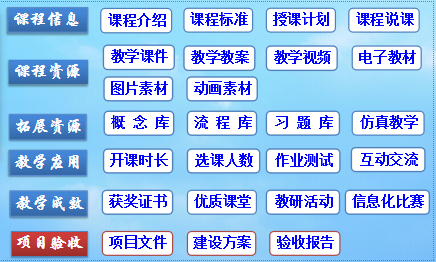 三 、诊断改进
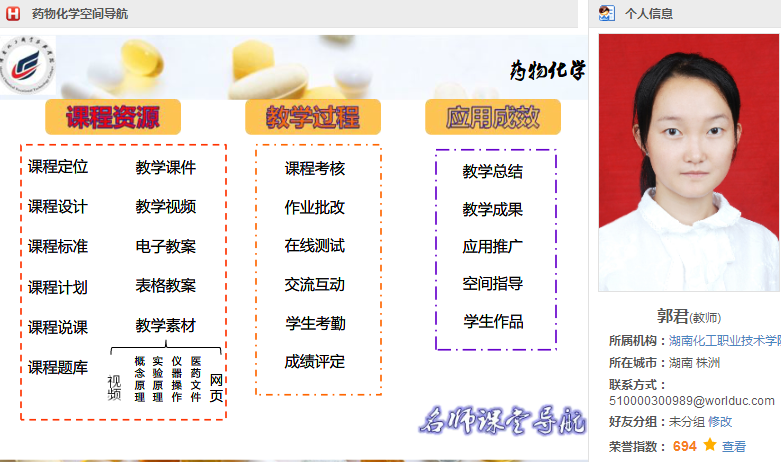 （二）体系运行：改进


教学改革与资源建设
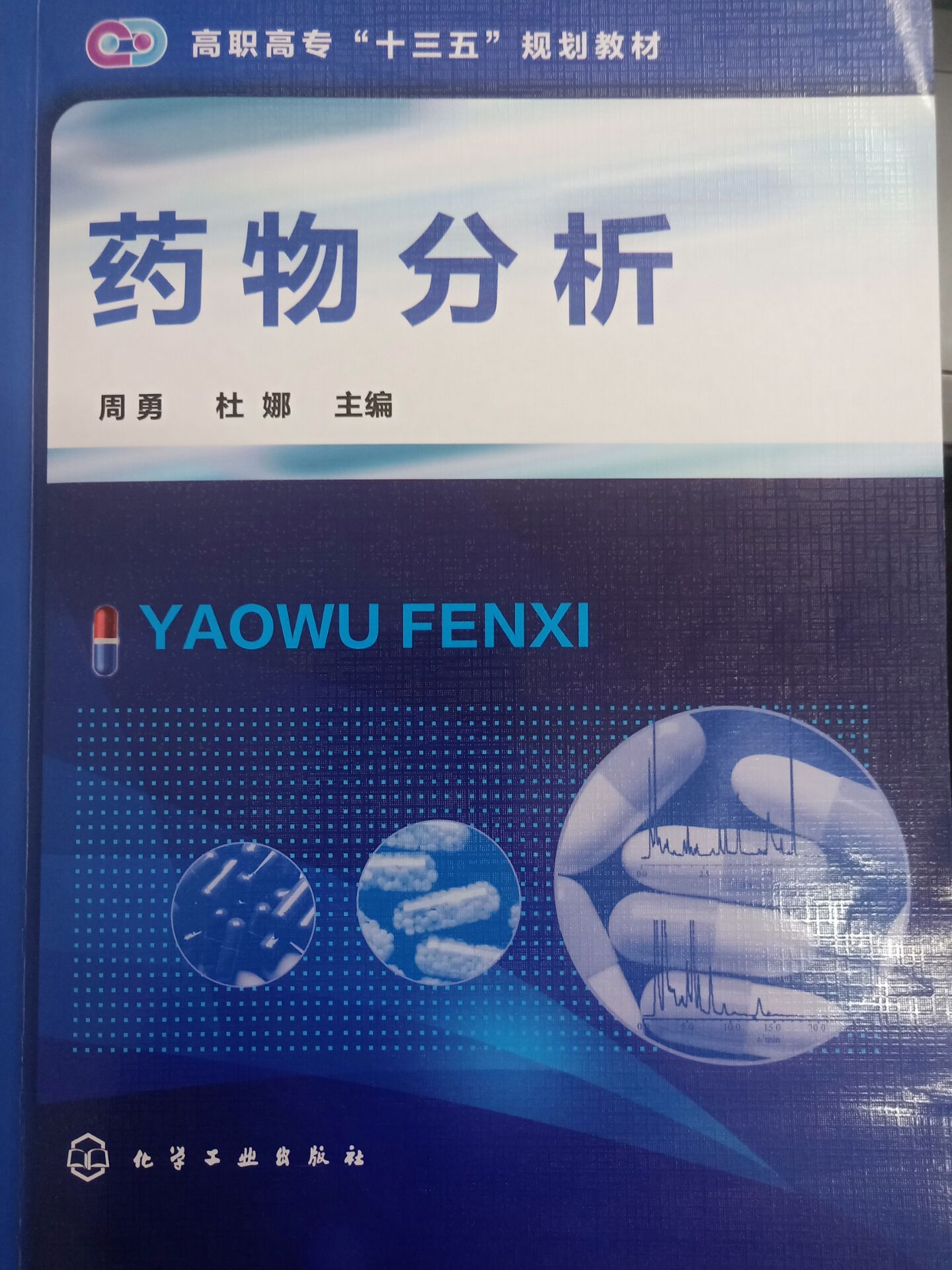 建设省级名师课堂2门课程
建设院级资源库2门课程
建设院级在线开放课程2门
建设信息化教学课程10门
完成院级教改课题2项
编成1门校企参编教材
三 、诊断改进
（二）体系运行：改进


师资队伍建设
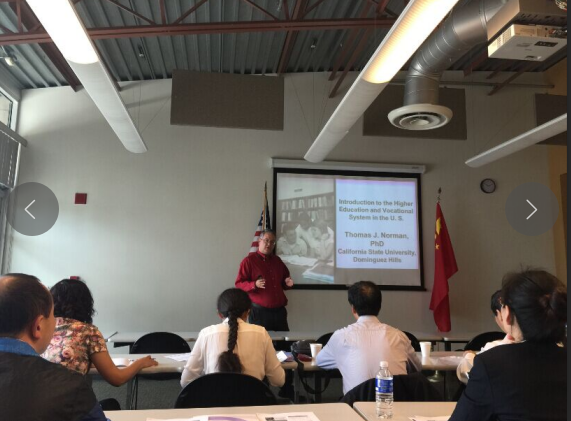 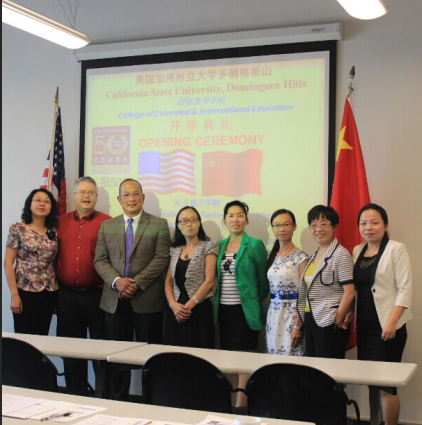 组织教师参加信息化教学、在线课程、创新创业教育等培训；
骨干教师培训3人次；
新聘2名专任教师；
新聘2名企业专家技术能手进课堂；
聘任10名企业兼职教师；
指导青年教师5人次；
教研室完成听评课6门；
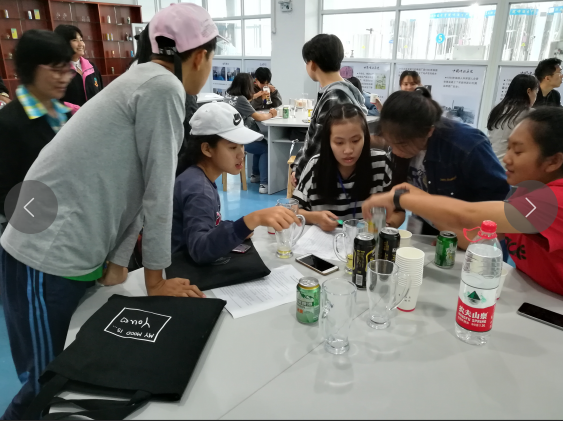 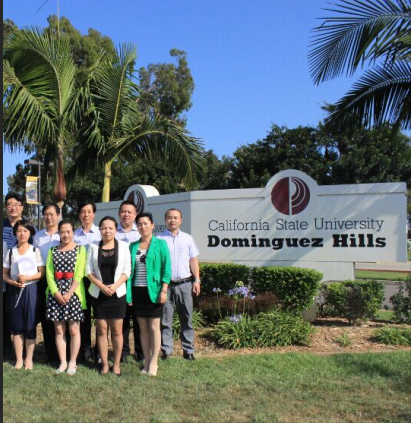 三 、诊断改进
专业质量诊改第二轮平台监测预警
（二）体系运行：实施
三 、诊断改进
（三）诊断问题改进措施
技术服务和社会培训项目——承办泰国学生培训工作
1
院级精品在线开放课程资源数量——《药物化学》已经后期视频拍摄阶段。
高层次人才引进改进措施
1
2
聘请1位企业专家，成立大师工作室
省级优秀教材—— 基于在省级线课程《药物化学》电子书稿已经编写完成
3
2017
2018
校内实训基地（室）数量——实训室建设场地已确定，并完成了方案的申报等。
4
申报省级卓越校一流专业群
承担湖南省高职卓越校一流专业群牵头专业
省级教学成果奖——对药品生产技术“六循环，三递进”的人才培养模式基础上进行创新，对初步成果进行修改，报院级教学成果奖。
2
5
招生人数——全员参与，重点宣传，建设生源地，招生比2017年大幅度提升，接近目标280人。
6
汇报内容
一
专业概况
二
目标标准
C
三
目	录

CONTENTS
诊断改进
四
诊改成效
五
存在不足
六
六
努力方向
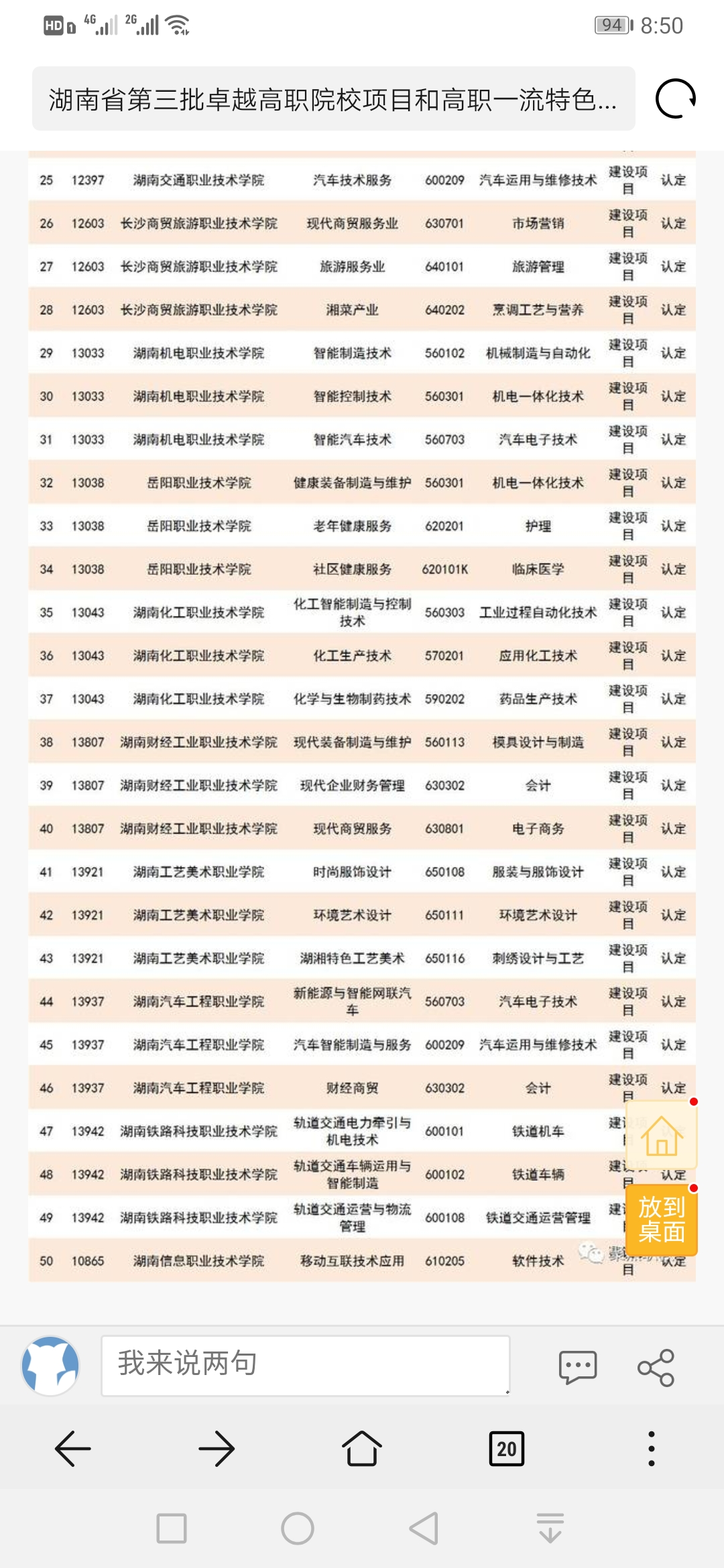 四 、诊改成效
药品生产技术专业被湖南省卓越校一流特色专业群
四 、诊改成效
教学管理

获教学能力大赛国赛二等奖1项、省赛一等奖1项，省赛二等奖1项，课堂教学标兵6人；
完善专业课程标准12个。
四 、诊断成效
专业质量文化：
      产教融合    育人第一
      开拓创新    争创一流
（二）专业质量文化
仁术——师以德为先
道术——育人有规律
师资文化
学术——学术功底厚
“双师双能”
技术——教学技能精
艺术——教学有特色
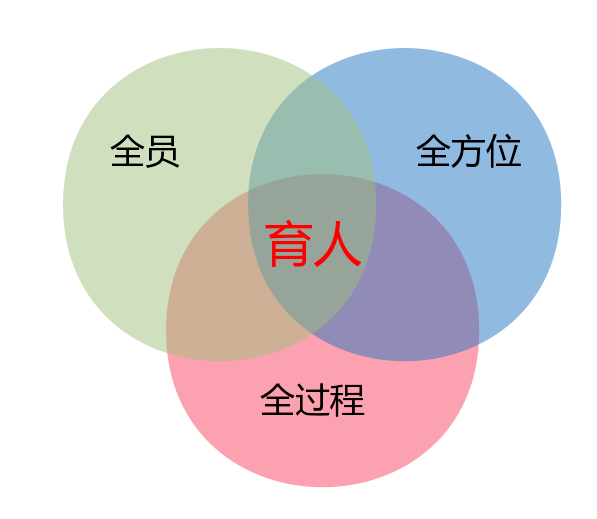 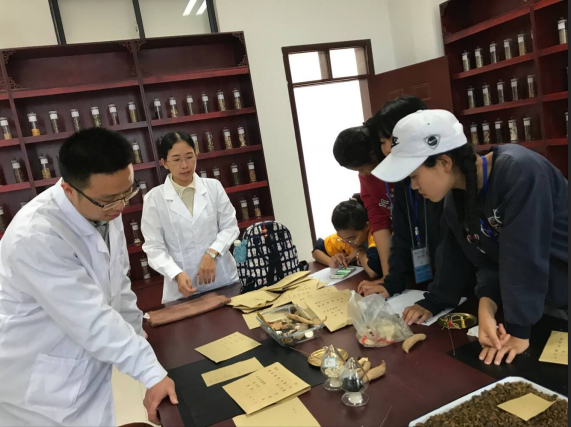 汇报内容
一
专业概况
二
目标标准
C
三
目	录

CONTENTS
诊断改进
四
诊改成效
五
存在不足
六
六
努力方向
四 存在不足
加大招生宣传力度；
校企合作示范基地建设任务；
校企合作建成订单班；
改扩建校内生产性实训基地；
省级教学资源库推广应用；
申报省级教学成果奖。
推进“省级卓越院校”专业群建设
2019年专业建设目标
招生目标未达成；
校级精品在线开放课程资源数量未完成;
校内实训基地（室）数量未达标；
省级教学成果奖未达标；
省级优秀教材没有完成；
 2018未完成目标
汇报内容
一
专业概况
二
目标标准
C
三
目	录

CONTENTS
诊断改进
四
诊改成效
五
存在不足
六
六
努力方向
六 、努力方向
促进“校企合作、产教融合，现代学徒制”高职育人机制
提高数字化教学资源使用
校企联合招生、招工；
制药龙头企业建立深度合作机制；
开展多种形式的就业指导会、座谈会、交流会等；
建设融企业文化育人建设，加强学生素质培养；
建成药品生产校企合作示范基地。
完善药品生产技术校级技能抽查标准内容，建设10门课程资源库建设，申报省级专业教学资源库；
制定信息化教学培训计划；
制定在线开放课程奖励办法，APP使用办法；
系部加大数据平台监测力度，注重过程管理。
努力方向
实现技能大赛国家获奖的突破
依托名师工作室，培养师资；
作为卓越校化学与生物制药专业群牵头专业，按照卓越校特色专业群标准建设加快药品生产技术专业建设，
敬请专家批评指正